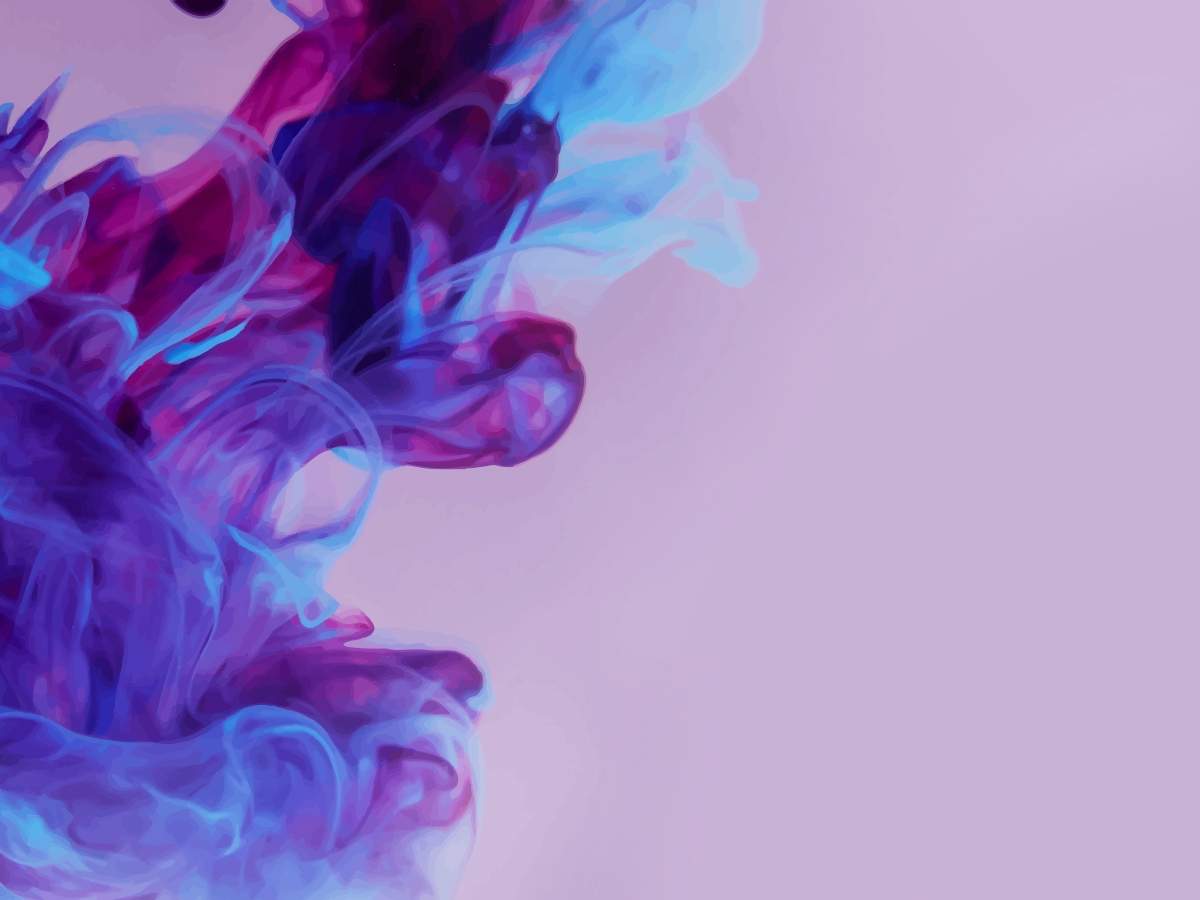 Насилие в семье
Диагностика 
                         Профилактика
Афанасьева Виктория Николаевна – начальник сектора экстренной психолого-педагогической помощи и экспертизы
Объектами насилия в семье почти всегда выступают слабые и беззащитные члены семьи
Супруга
Пожилые родители
Дети
Насилие = жестокость
Насилие в отношении детей является, по своему содержанию, жестоким обращением с ребёнком и имеет 3 формы:
Психическое
Физическое
Сексуальное
Насилие = жестокость
ФИЗИЧЕСКОЕ НАСИЛИЕ - это любое неслучайное нанесение телесных повреждений ребёнку в возрасте до 18 лет родителем или лицом, осуществляющим опеку. К физическому насилию относят также случаи, когда родители умышленно не предотвращают возможности причинении телесных повреждений.
Ряд различных видов жестокости представляет такую картину: избиение; привязывание к стулу, кровати; запирание в темной комнате, лишение пищи и питья; принуждение к неудобным длительным позам; стояние на коленях на полу на рассыпанной крупе; пытки; принуждение к пьянству, курению и другим пагубным пристрастиям; систематическое запугивание, изощренные виды жестокости.
Физическое насилие
ЭМОЦИОНАЛЬНОЕ (ПСИХОЛОГИЧЕСКОЕ) НАСИЛИЕ – это хронические формы поведения, при которых ребёнка унижают, оскорбляют, высмеивают, тем самым нарушая нормальное развитие его эмоциональной сферы. Психологическое насилие включает в себя продолжающееся, длительное и распространяющееся поведение.
Психическое насилие
СЕКСУАЛЬНОЕ НАСИЛИЕ — это использование ребёнка и подростка другим лицом для получения сексуального удовлетворения.
Инцест - это сексуальные контакты между двумя людьми, связанными тесными родственными узами, невзирая на возраст.
Сексуальное насилие
Внешние показатели (может быть сопряжено и схоже с различными формами ОВЗ):
- Отстает в физическом развитии;
- Существенные недостатки в речевом развитии;
- С трудом поддается воспитательному воздействию (может быть сопряжено и схоже с различными формами ОВЗ);
- Отстает в общем развитии от детей своего возраста (развитие памяти, внимания, восприятия, мышления, моторики);
- Дневное недержание мочи;
Психосоматические жалобы, такие как головная боль, боль в животе; говорит, что ему «плохо», колет в области сердца и т. д.
Диагностика эмоционального (психологического) насилия
.

Эмоциональные и поведенческие реакции ребёнка:
- Имеет странные привычки (кусается, монотонно раскачивается, щиплется, сосет палец и т. д.);
- Не умеет играть с другими детьми;
- Всего боится;
- Часто имеет навязчивые идеи;
- Дает истерические реакции;
- Или наоборот: заторможен, отрешен, не включается в разговор или  работу;
- Эмоционально невосприимчив, равнодушен;
- Ищет внимания и тепла у взрослых .
Диагностика эмоционального (психологического) насилия
Личностные особенности ребёнка, подвергающеюся эмоциональному насилию:
- Заниженная самооценка;
- Низкий уровень самоуважения;
- Агрессивность или безразличие;
- Чувство одиночества и ненужности;
- Отсутствие друзей;
- Небольшой стресс вызывает чувство тревоги и возбуждения.
Диагностика эмоционального (психологического) насилия
Дети становятся недоверчивыми и боязливыми, они могут считать посторонних людей опасными и непредсказуемыми. У них формируется низкая самооценка, отсутствуют такие черты личности, как самоуважение и самоконтроль. Часто жажда мести приводит к тому, что ребёнок, жертва насилия, сам становится агрессором и провоцирует других на драки и ссоры. Любое недостойное обращение с ребёнком является для него уроком того, что такое поведение взрослых с детьми приемлемо, и в будущем он будет моделировать такое же поведение.
Диагностика физического насилия
Внешние показатели:
- Синяки и кровоподтеки на теле в различной степени заживания, нанесенные шнуром, ремнем, палкой и т. д.
- Необъяснимые следы ожогов, как правило, от сигарет на пятках, ладонях, спине и ягодицах.
- Ожоги горячим предметом (от зажигалки, сковородки, утюга и т. д.).
- Переломы, вывихи или растяжения, главным образом черепа, носа, лица, в разных стадиях заживания.
- Наличие на голове участков без волос.
- Шрамы, следы связывания, следы ногтей, следы от сжатия пальцами.
- След от руки, следы укусов на коже.
- Необычное состояние ребёнка после насильственного приема лекарств или алкоголя.
Диагностика физического насилия
Эмоциональные и поведенческие реакции у ребёнка:
- Ощущает тревогу в общении со взрослыми.
- Испытывает чувство вины.
- Проявляет крайние формы поведения; или агрессивность, или нежелание общаться.
- Боится родителей.
- Боится идти домой.
- Жалуется, что родители бьют.
- Часто смотрит в одну точку, ничего не видя вокруг.
- Путано отвечает на вопросы.
- Болезненно реагирует на плач других.
- Иногда ведет себя чрезмерно по-взрослому.
- Пытается манипулировать другими, чтобы привлечь к себе внимание.
- Имеет низкую самооценку.
- Необъяснимые изменения в поведении (прежде жизнерадостный ребёнок - теперь постоянно грустен, задумчив, замкнут).
- Побег из дома.
- Ношение неподходящей к погодным условиям одежды (чтобы скрыть кровоподтеки).
Диагностика физического насилия
Особенности психического состояния и поведения ребёнка:
Дети дошкольного возраста:
- Регрессивное поведение (поступки, характерные для более младшего возраста).
- Несвойственные возрасту знания о сексуальном поведении, а также сексуально-агрессивные игры со сверстниками, игрушками или с самим собой.
- Боится оставаться один с кем-то.
- Жалуется взрослым на сексуальные посягательства.
Диагностика сексуального насилия
Дети младшего школьного возраста:
- Резкое ухудшение успеваемости.
- Неспособность концентрироваться.
- Несвойственные возрасту знания о половых вопросах, сексуально-окрашенное поведение.
- Гнев, агрессивное поведение.
- Ухудшение взаимоотношений со сверстниками и родителями, не являющимися насильниками.
- Деструктивное поведение.
Диагностика сексуального насилия
Подростки:

- Низкая самооценка.
- Агрессивное, антисоциальное поведение.
- Проблемы в школе.
- Социальная изоляция.
- Затруднения с половой идентификацией.
- Сексуализированное поведение.
- Угрозы и попытки самоубийства.
- Употребление алкоголя, наркотиков.
- Проституция, беспорядочные половые связи.
- Уходы из дома.
- Насилие (в том числе сексуальное) по отношению к более слабым.
Диагностика сексуального насилия
КГБУ «Хабаровский центр психолого-педагогической 
медицинской и социальной помощи»

Адрес: Трамвайный проезд 5а, Переулок Фабричный 23а

Телефон: 8(4212) 30-74-70

Телефон Доверия: 8(4212) 30-70-92
 
Email: pmss2002@yandex.ru
Сайт: pmss27.ru
Наши контакты